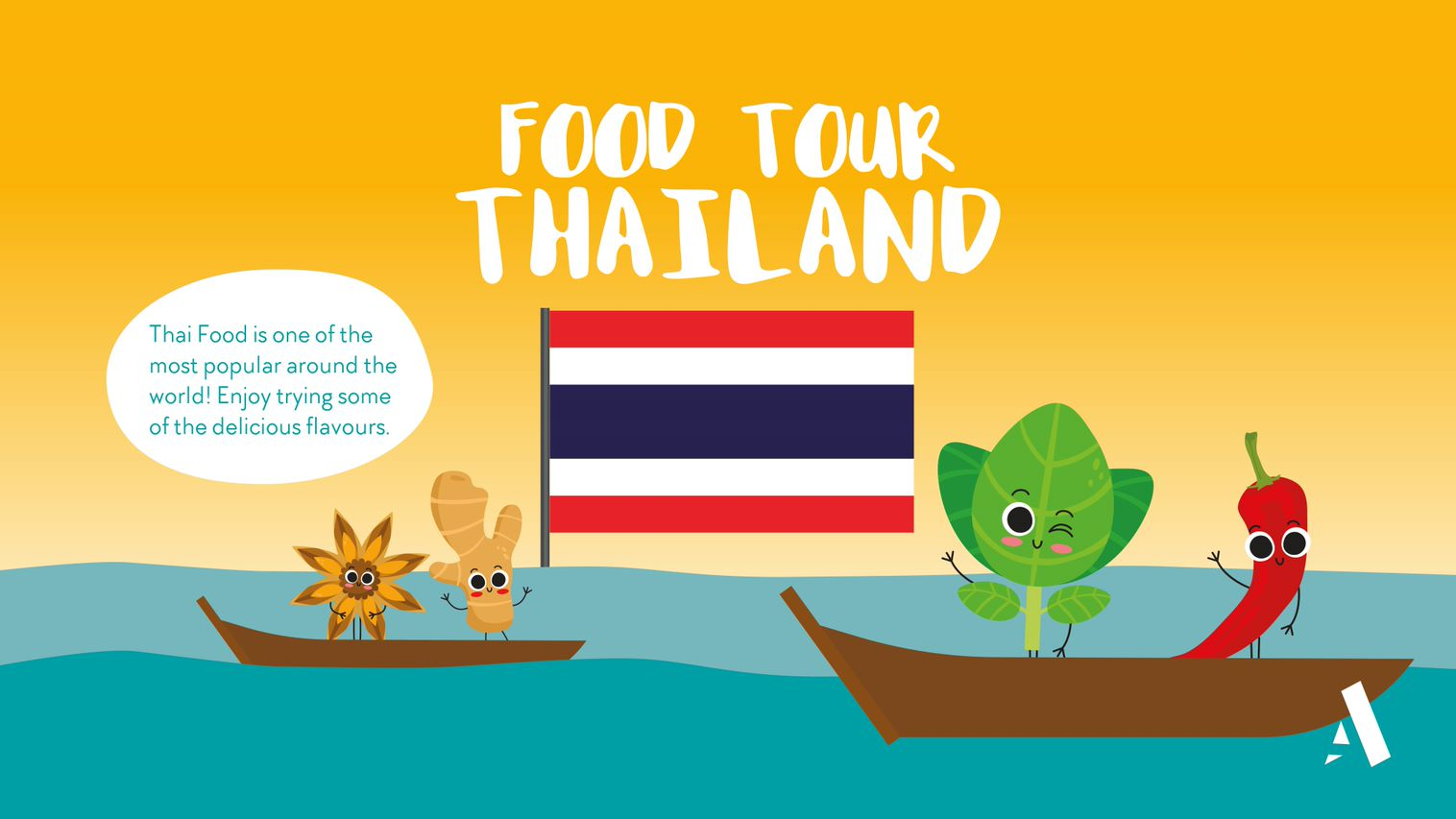 Menu
Popcorn Chicken served with Noodles 

Quorn Balls served with Noodles 

Sweetcorn 

Dessert   
Mango Rice Pudding